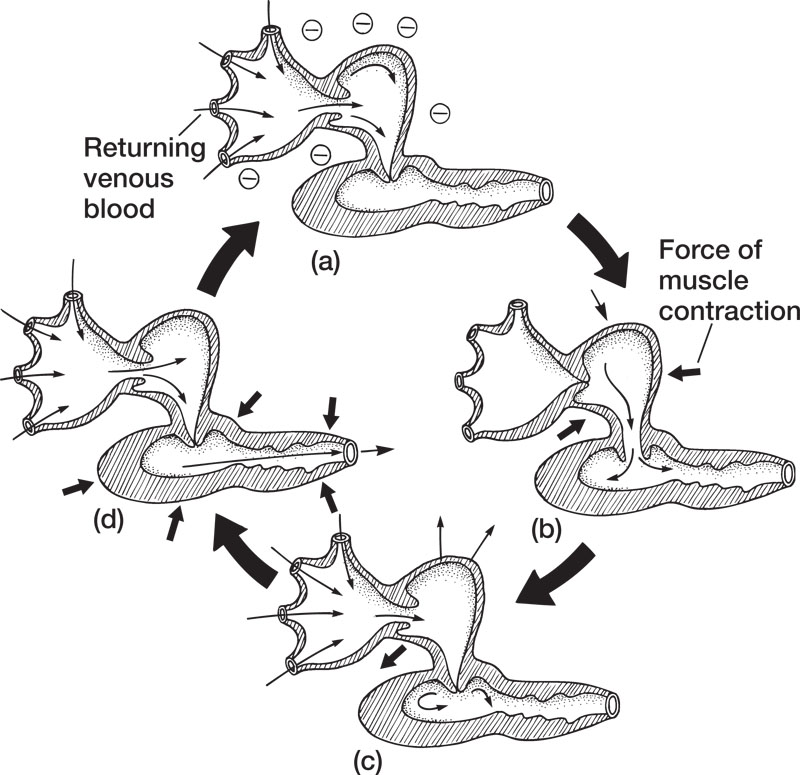 Figure 12.28
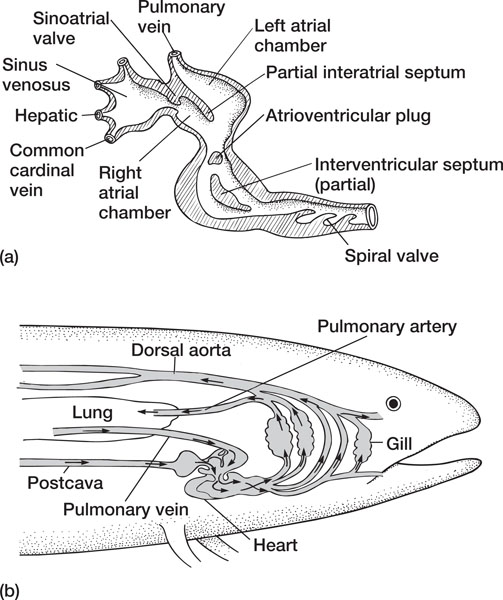 Figure 12.29
https://www.nationalgeographic.org/media/west-african-lungfish/
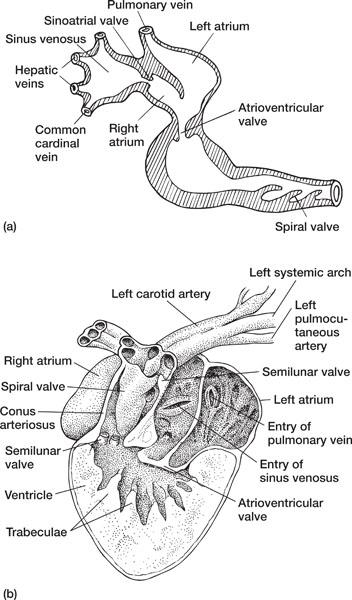 Figure 12.30